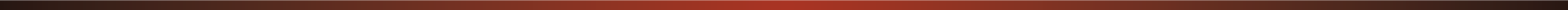 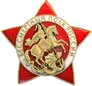 ФОРМАТЫ ПОЧТЕНИЯ ПАМЯТИ ГЕРОЕВ В ДЕНЬ ПОБЕДЫ
2023
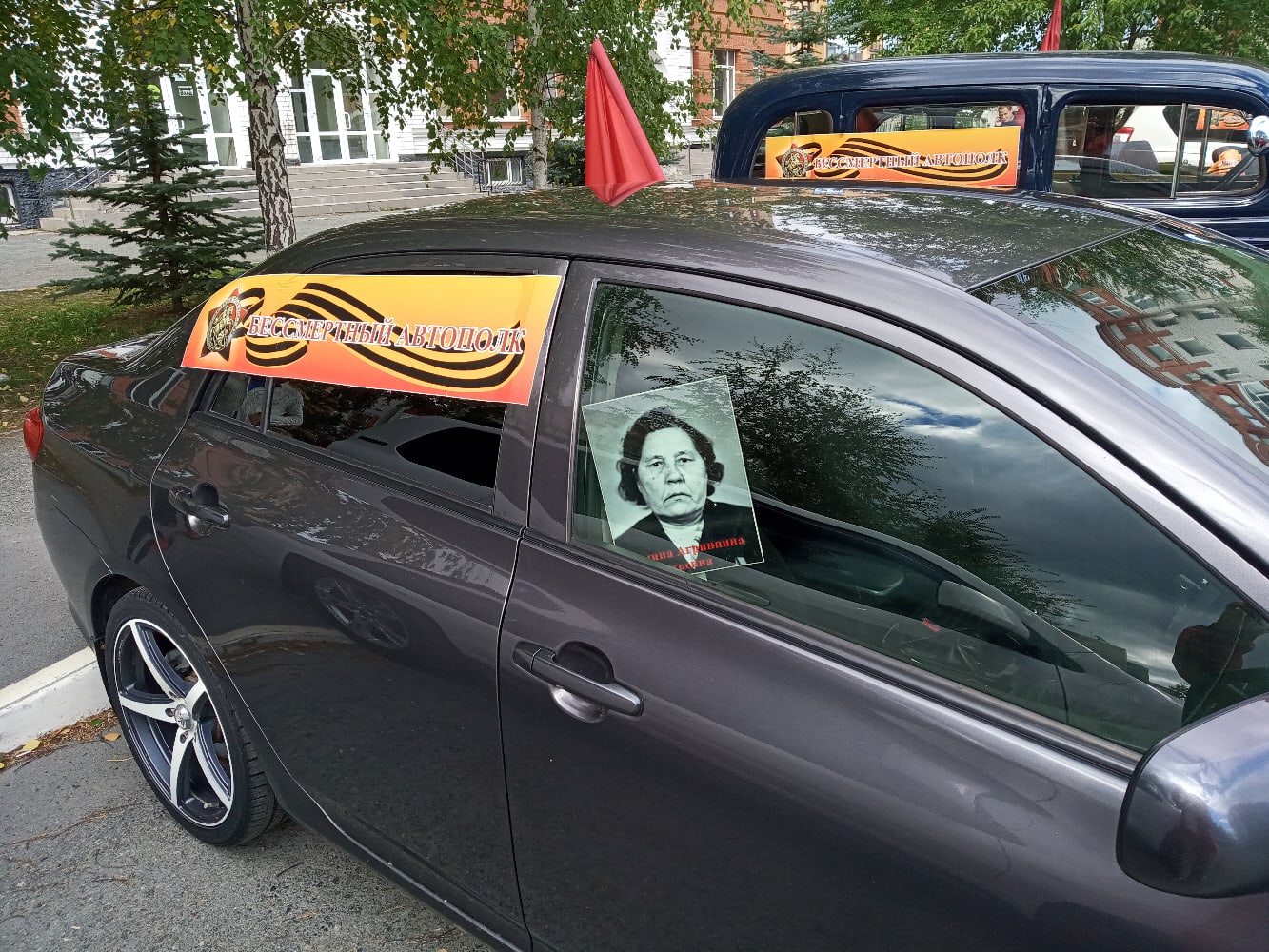 Бессмертный полк 
для автомобилистов
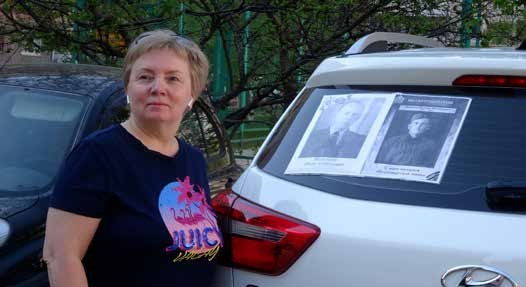 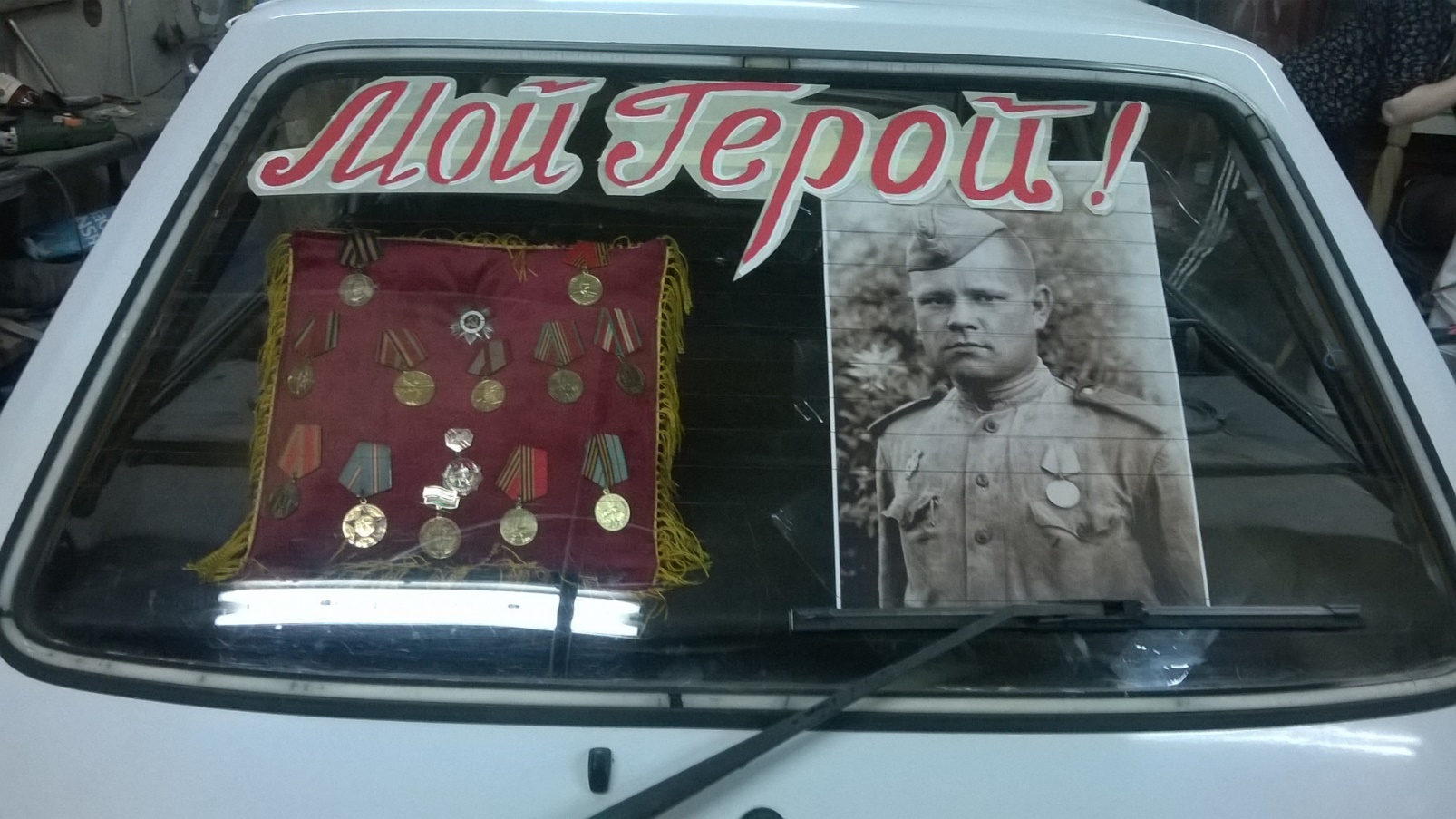 polkr f.r u
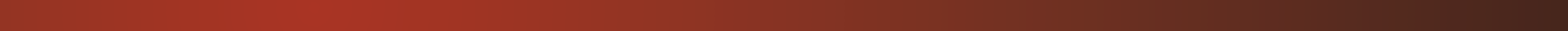 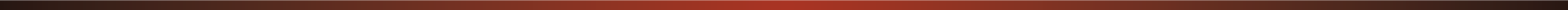 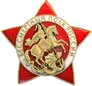 ФОРМАТЫ ПОЧТЕНИЯ ПАМЯТИ ГЕРОЕВ В ДЕНЬ ПОБЕДЫ
2023
Варианты участия для общественного и служебного транспорта
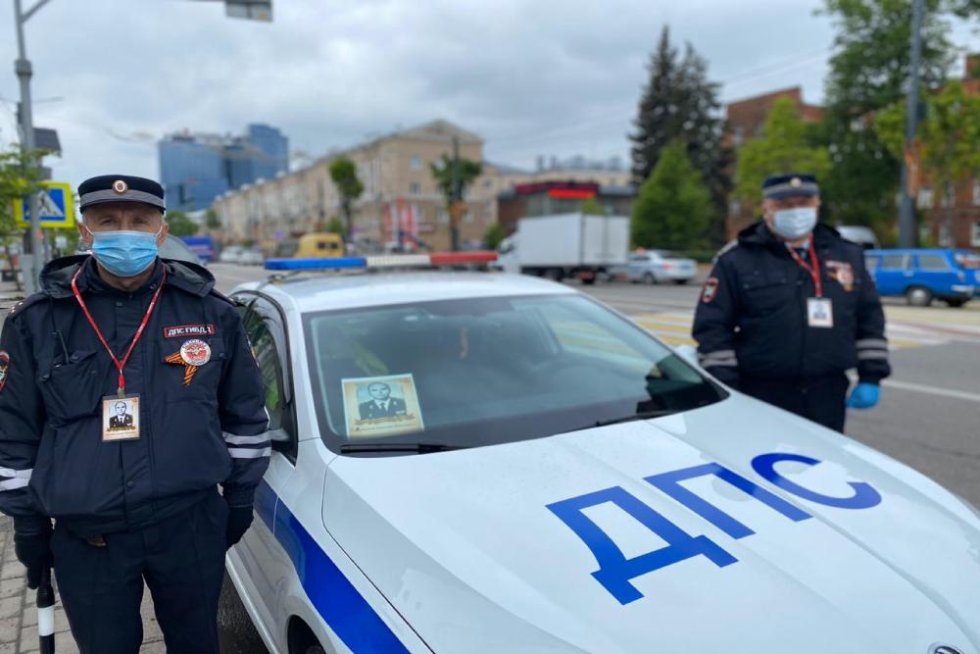 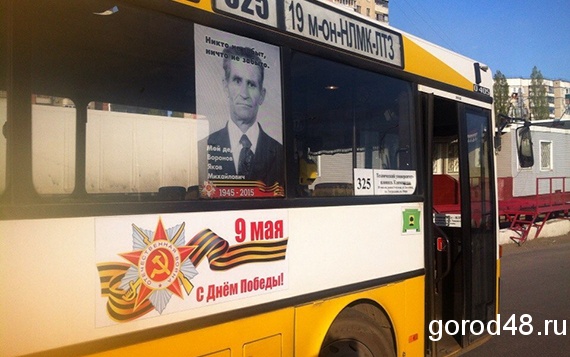 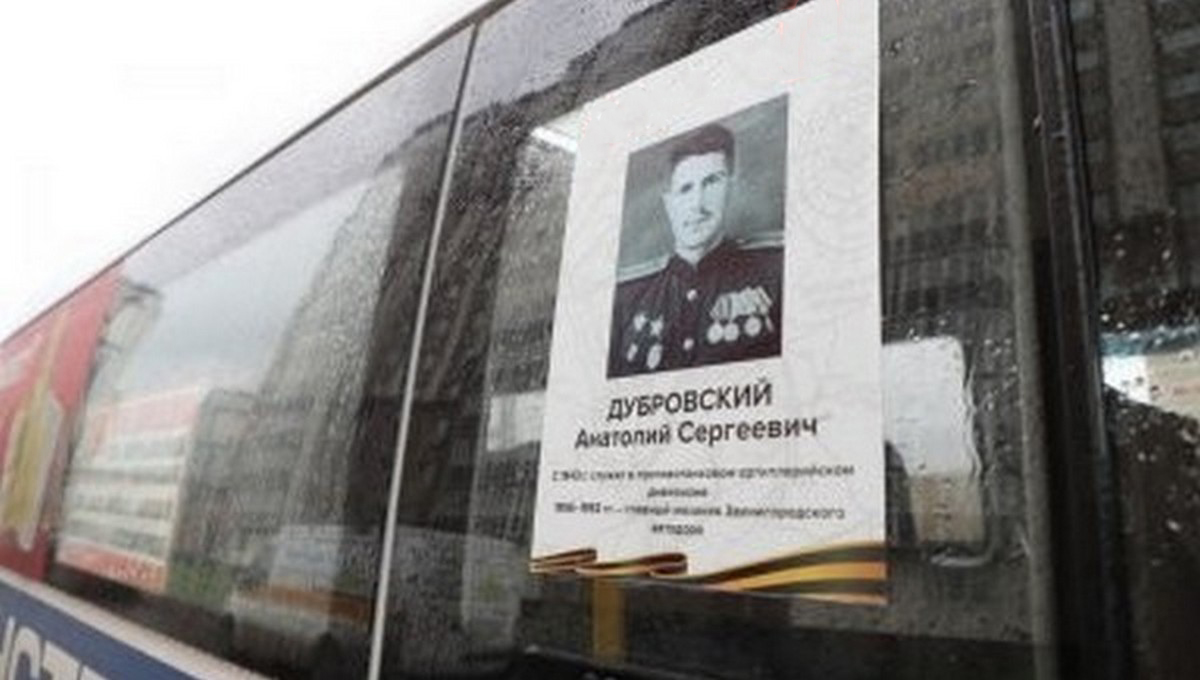 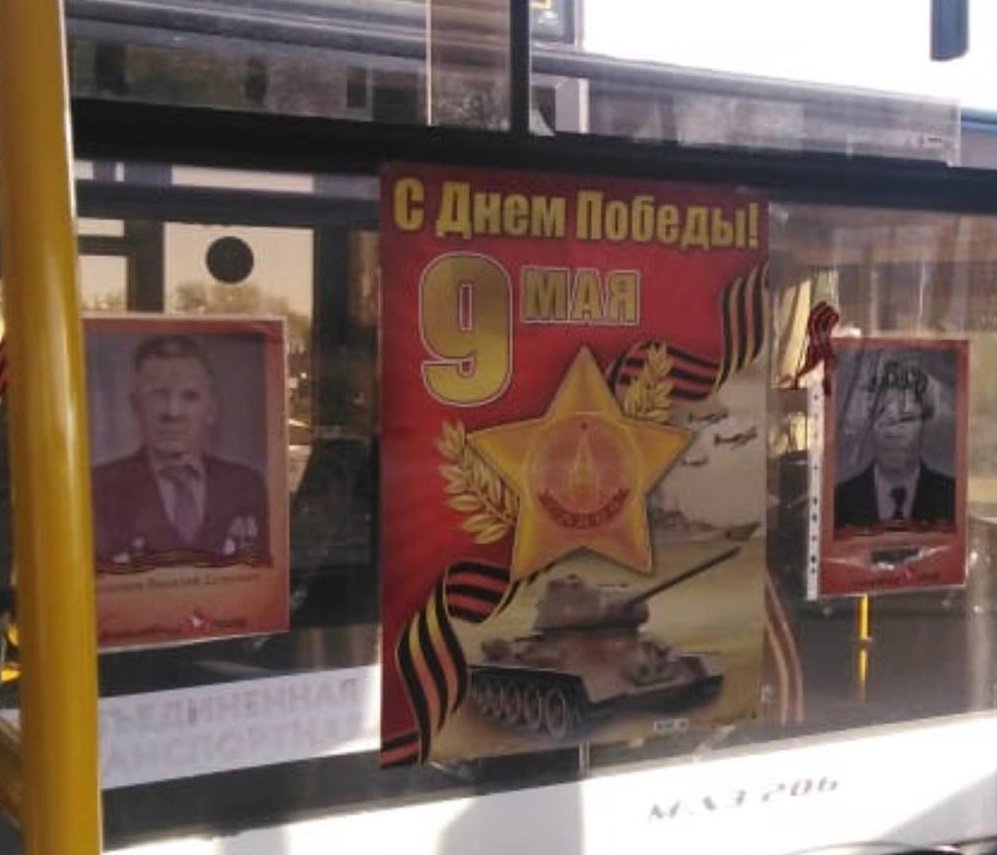 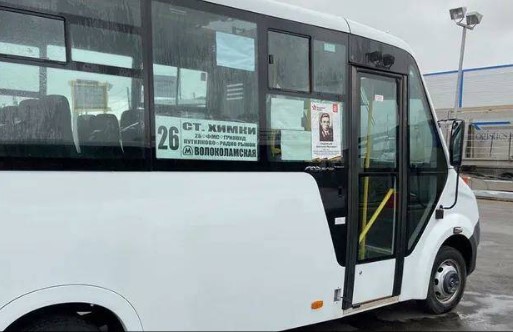 polkr f.r u
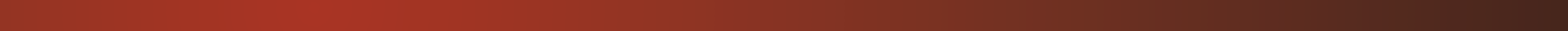 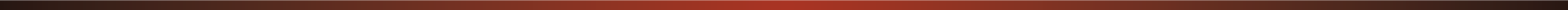 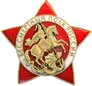 ФОРМАТЫ ПОЧТЕНИЯ ПАМЯТИ ГЕРОЕВ В ДЕНЬ ПОБЕДЫ
2023
Тем, кто работает в День Победы, предлагается сделать бейдж с информацией о ветеране, который  благодарный потомок сможет носить в течение всего праздничного дня.
.
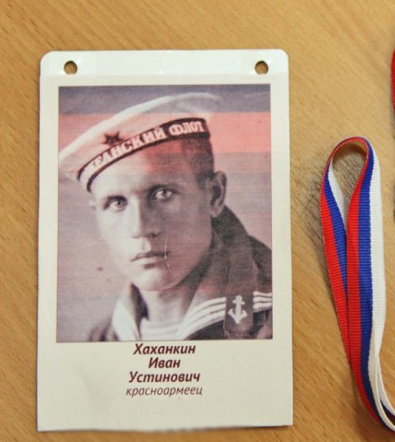 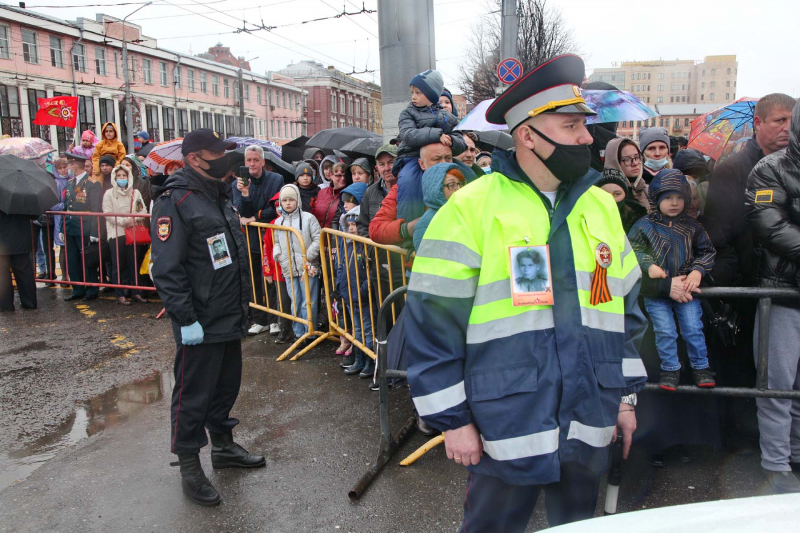 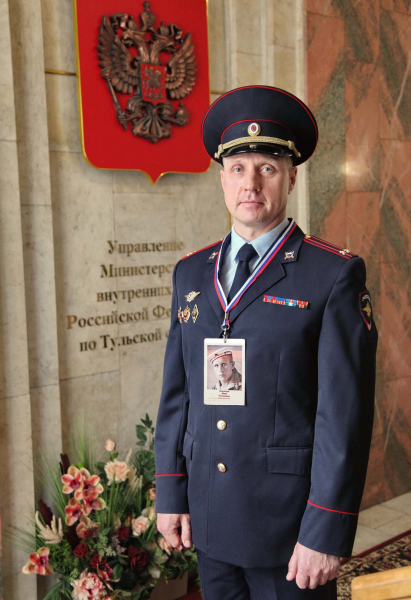 polkr f.r u
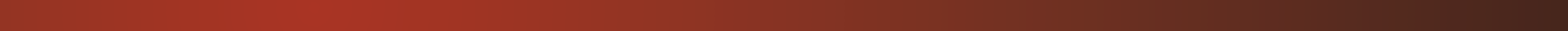 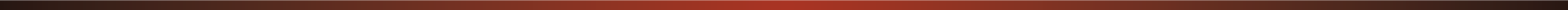 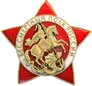 ФОРМАТЫ ПОЧТЕНИЯ ПАМЯТИ ГЕРОЕВ В ДЕНЬ ПОБЕДЫ
2023
Бессмертный полк: портреты героев на одежде
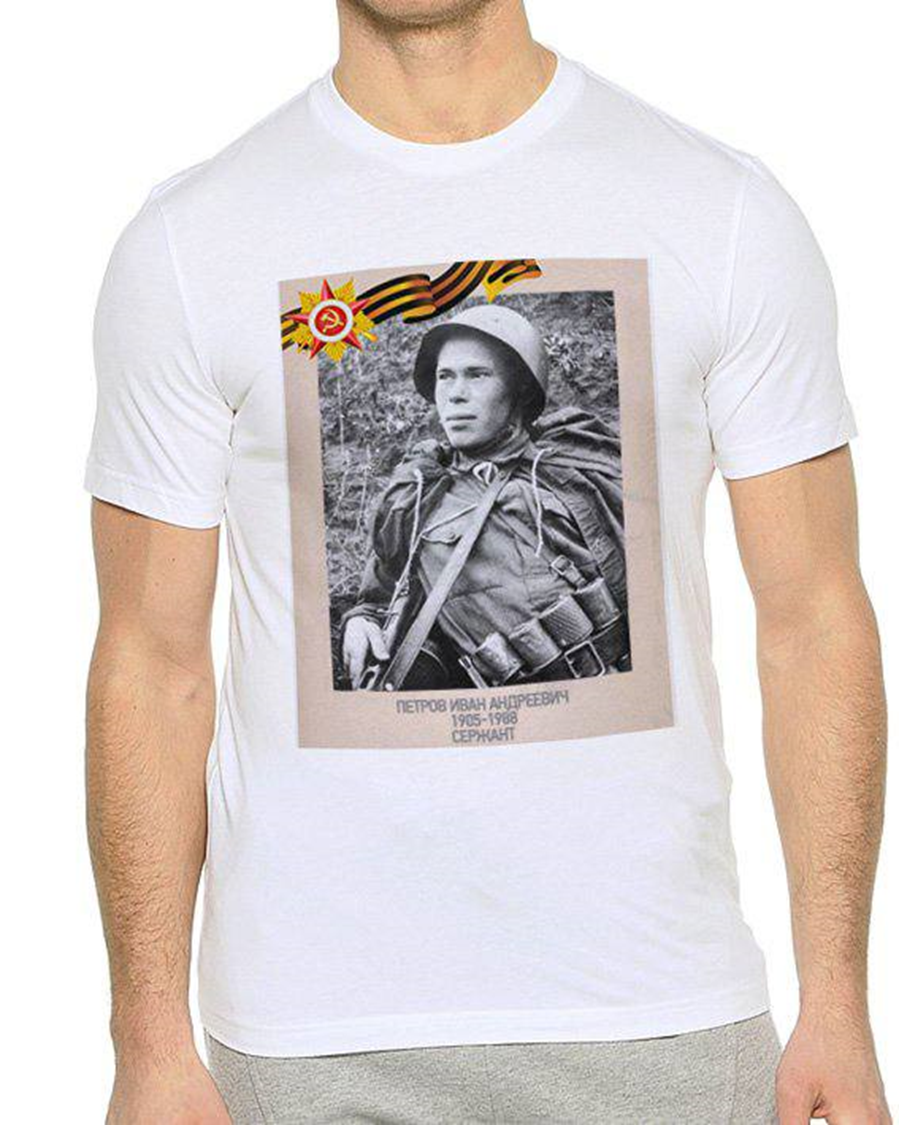 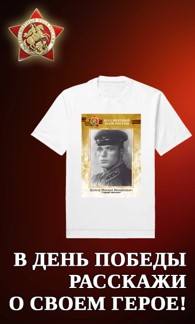 polkr f.r u
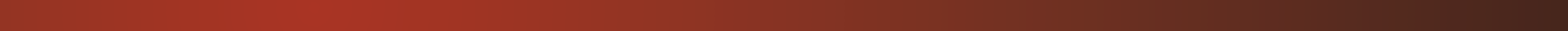 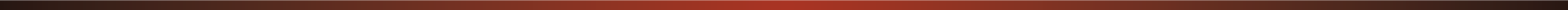 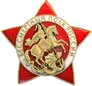 ФОРМАТЫ ПОЧТЕНИЯ ПАМЯТИ ГЕРОЕВ В ДЕНЬ ПОБЕДЫ
2023
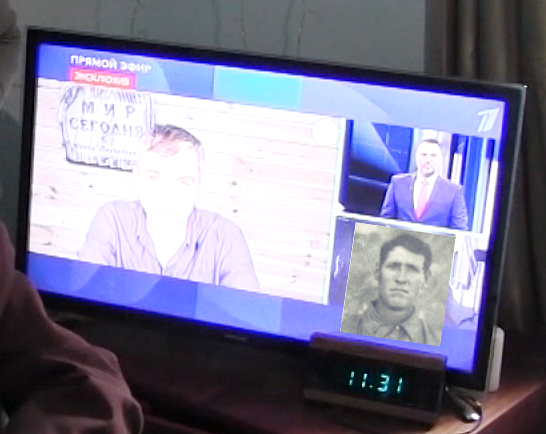 Трансляция портретов ветеранов
на медиафасадах и светодиодных экранах региона;
на местных телеканалах 
(в формате второго экрана, врезанного в основную программу вещания).
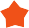 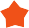 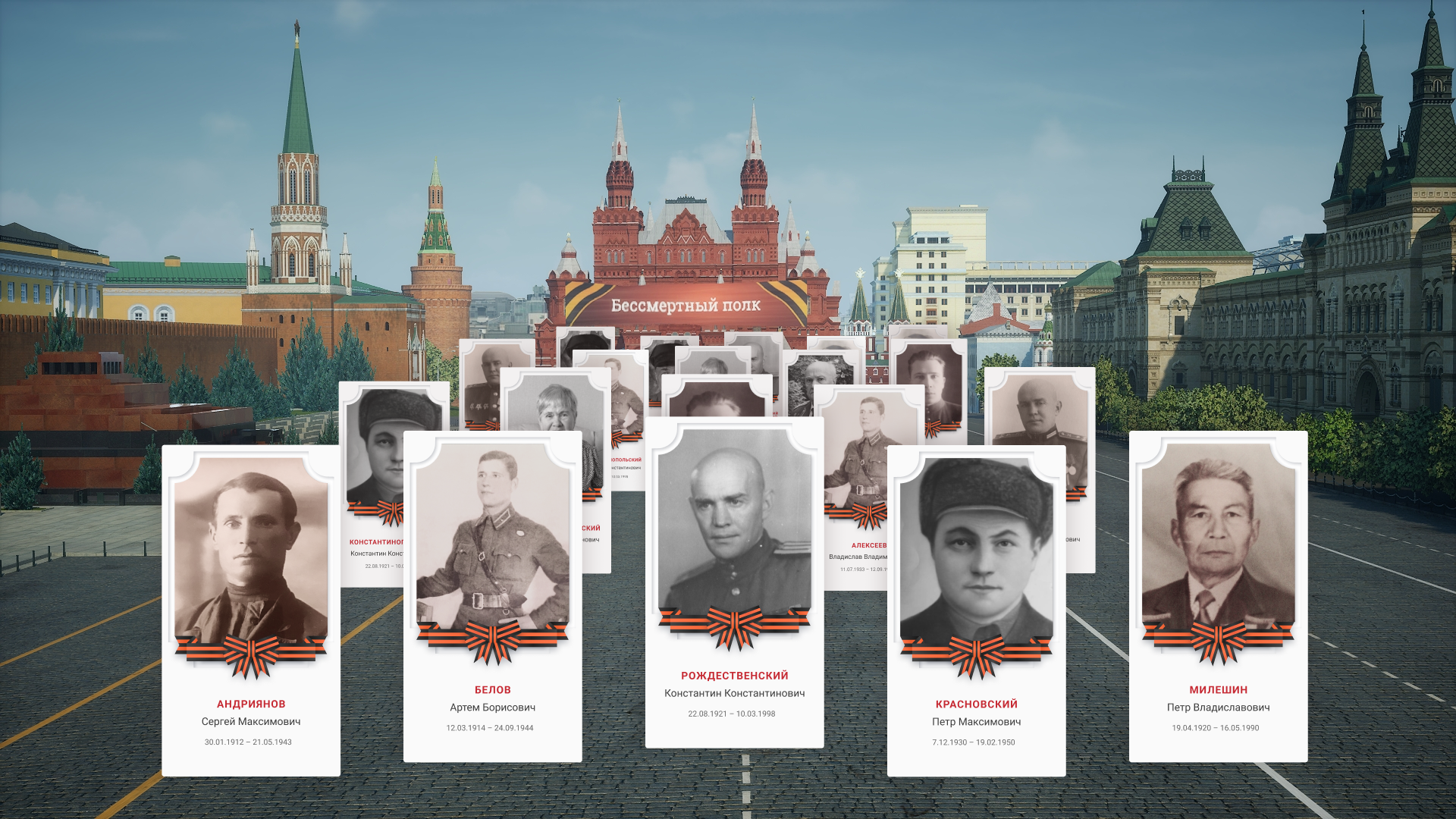 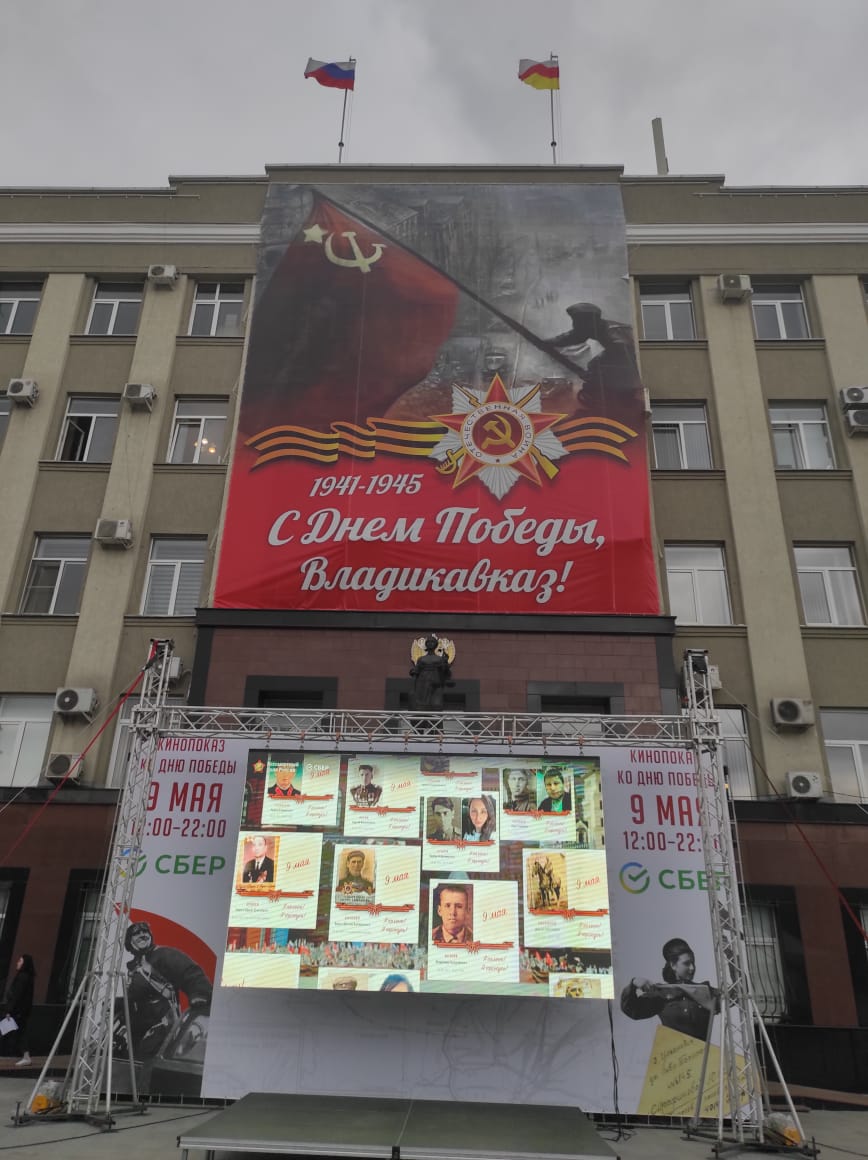 polkr f.r u
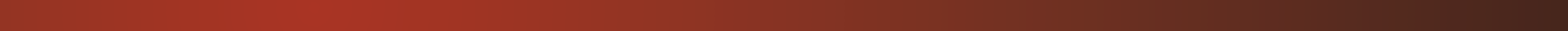 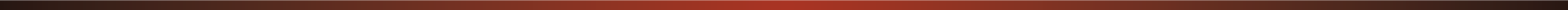 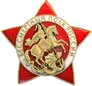 ФОРМАТЫ ПОЧТЕНИЯ ПАМЯТИ ГЕРОЕВ В ДЕНЬ ПОБЕДЫ
2023
Панно памяти героев: истории, присланные до 30 апреля 2023 года
polkrf.ru
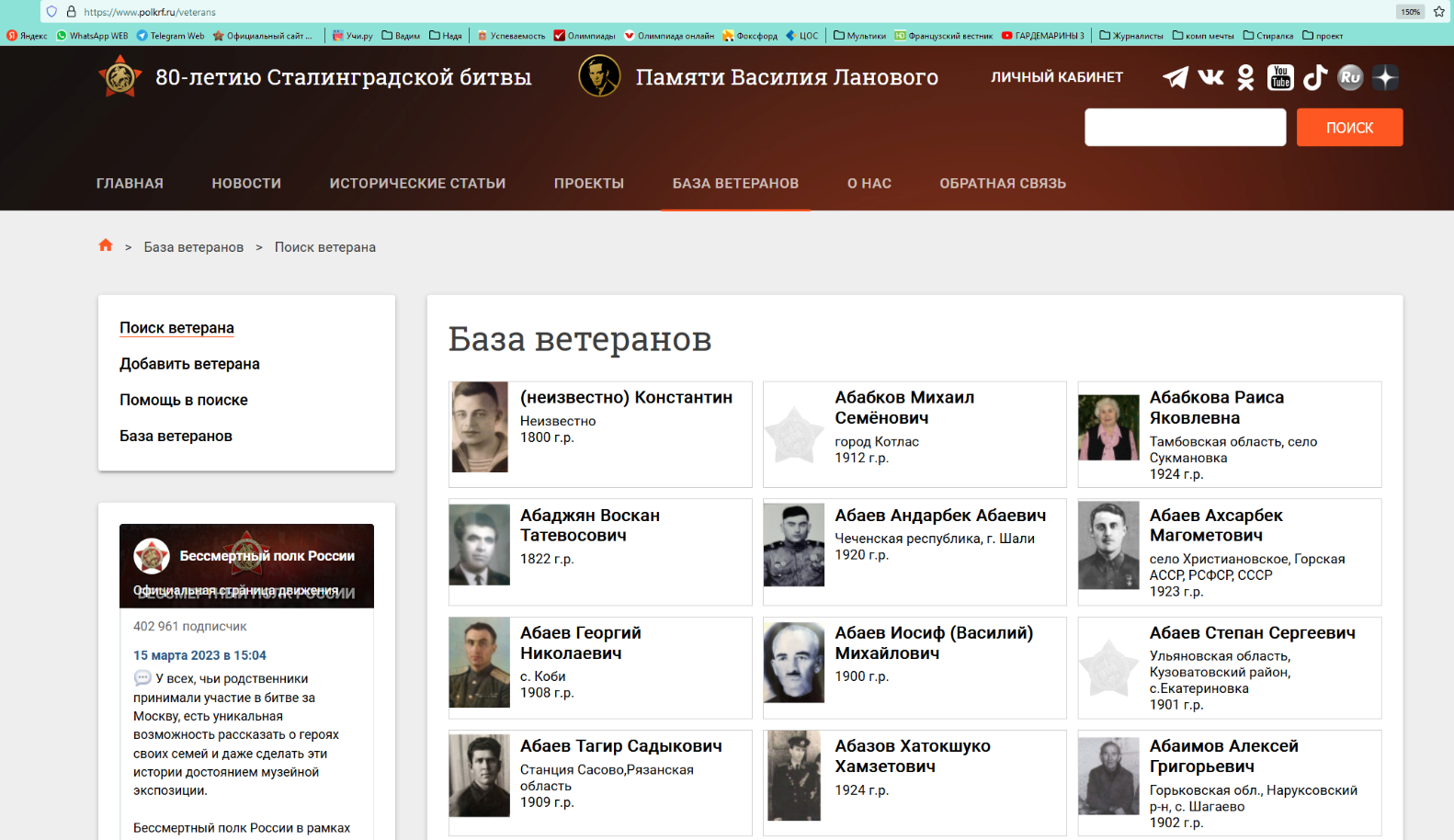 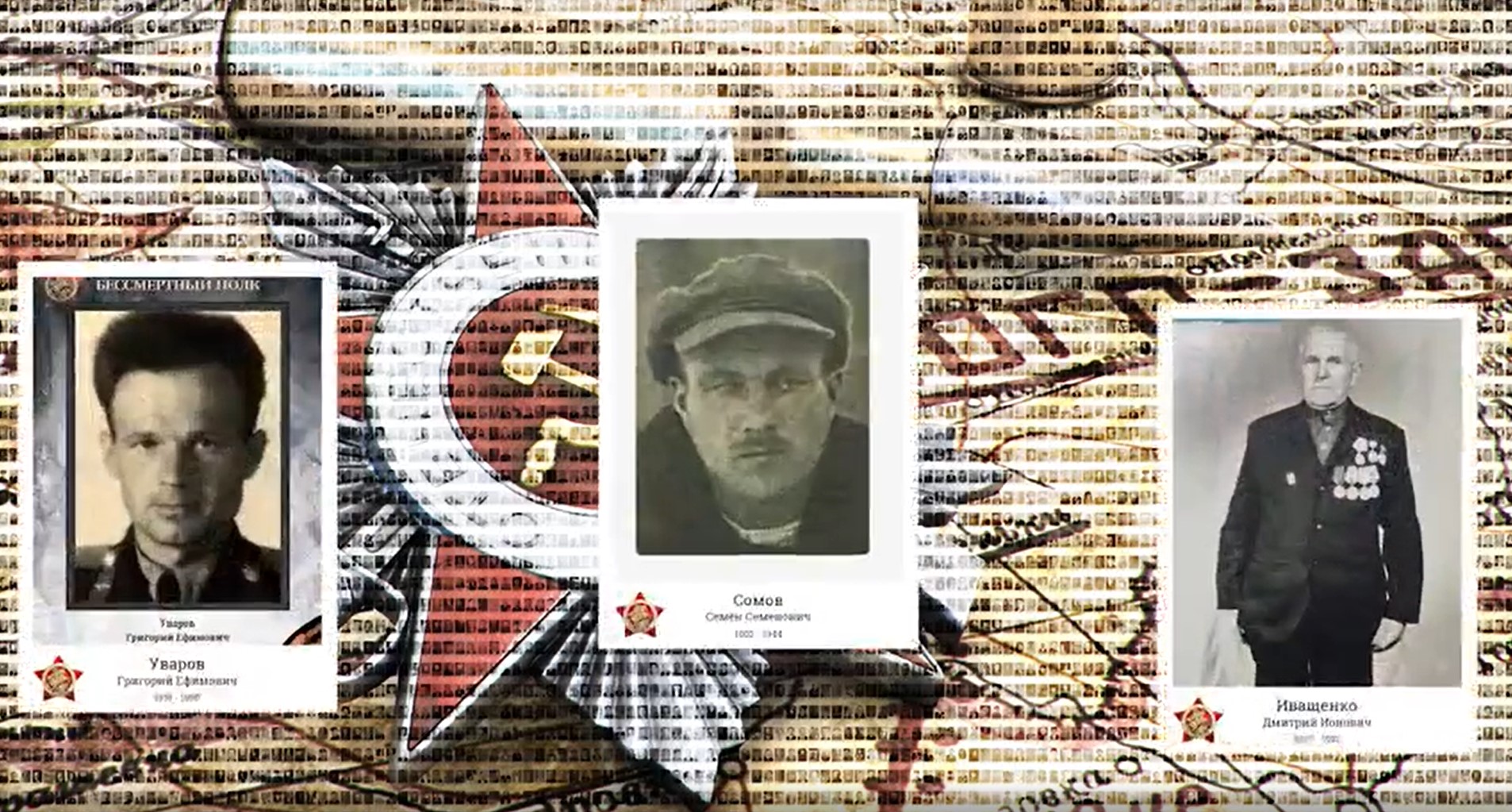 polkr f.r u
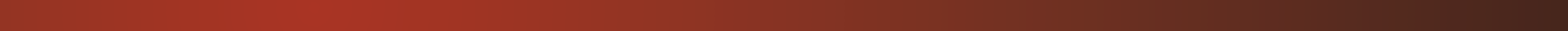 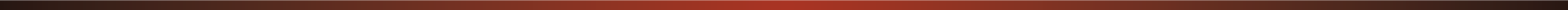 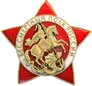 ФОРМАТЫ ПОЧТЕНИЯ ПАМЯТИ ГЕРОЕВ В ДЕНЬ ПОБЕДЫ
2023
Оформление портрета ветерана на сайте Бессмертного полка России
 polkrf.ru
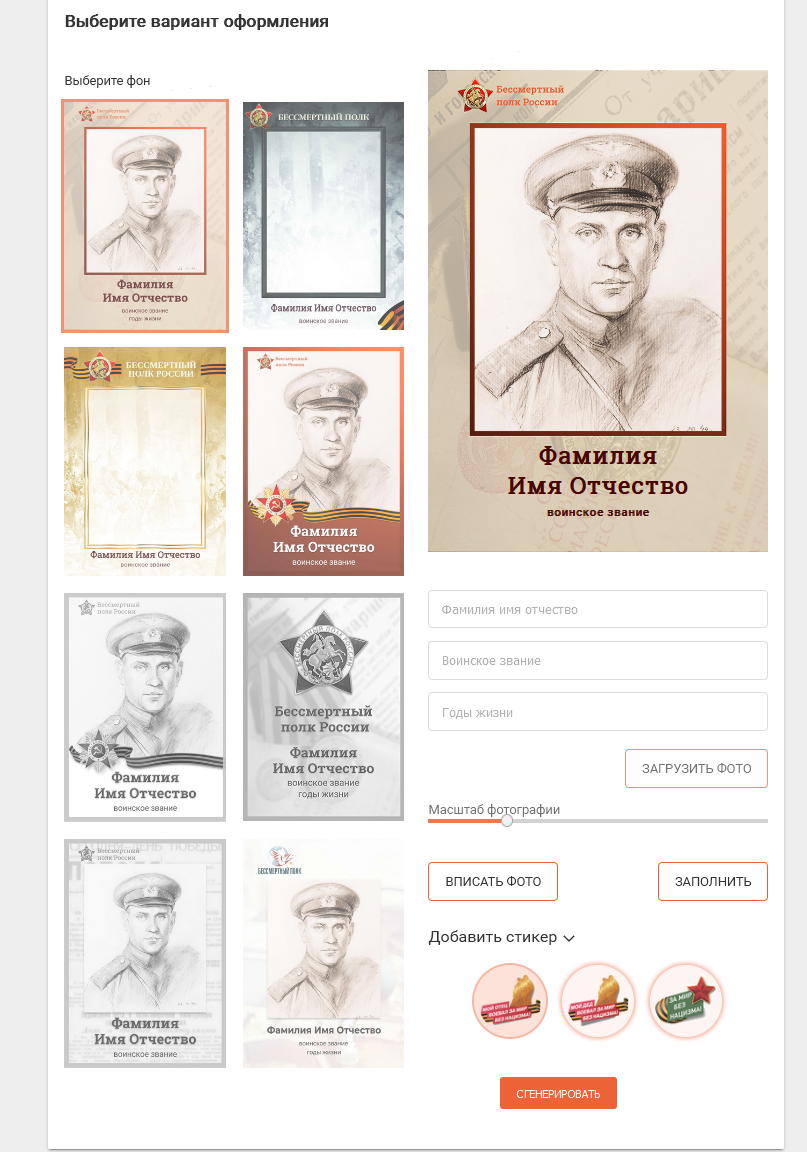 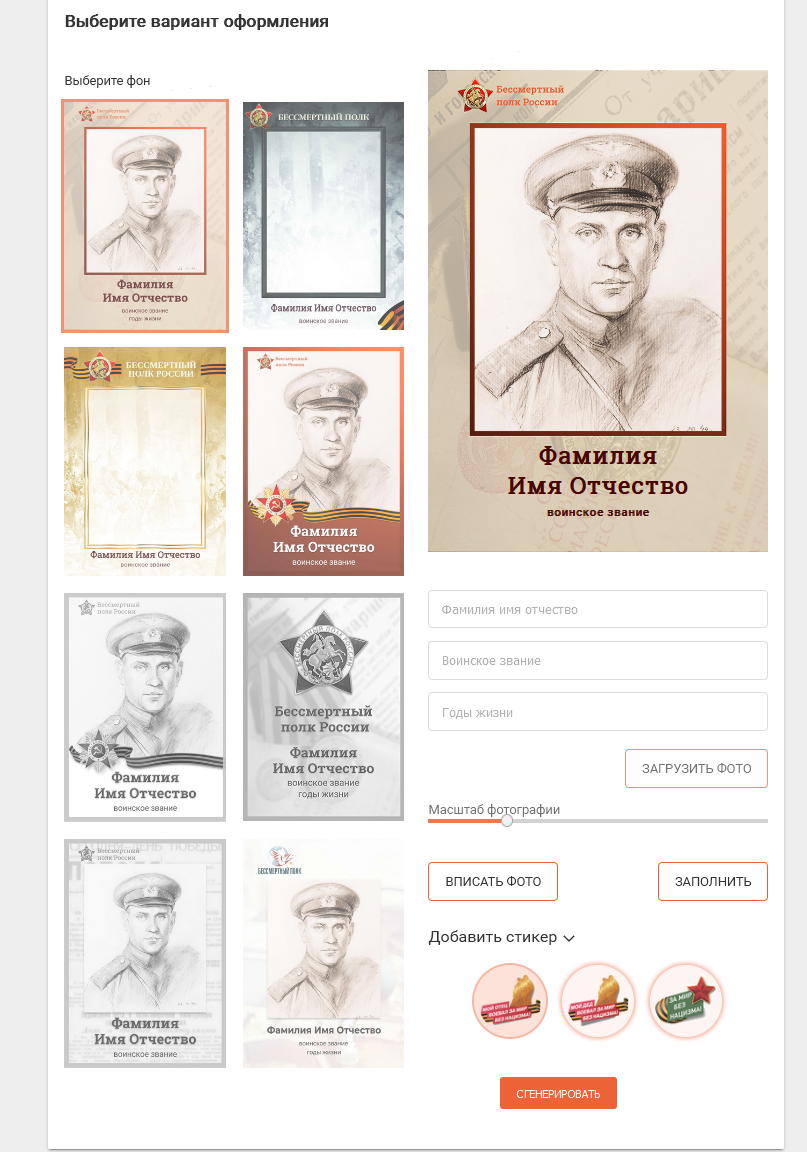 polkr f.r u
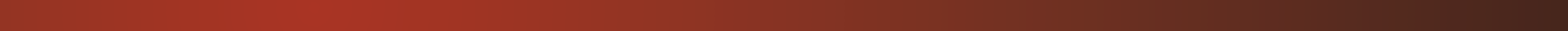 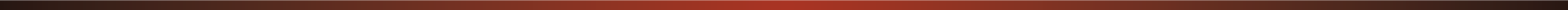 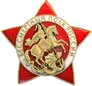 ФОРМАТЫ ПОЧТЕНИЯ ПАМЯТИ ГЕРОЕВ В ДЕНЬ ПОБЕДЫ
2023
ВСЕРОССИЙСКАЯ АКЦИЯ «МОЙ ГЕРОЙ»
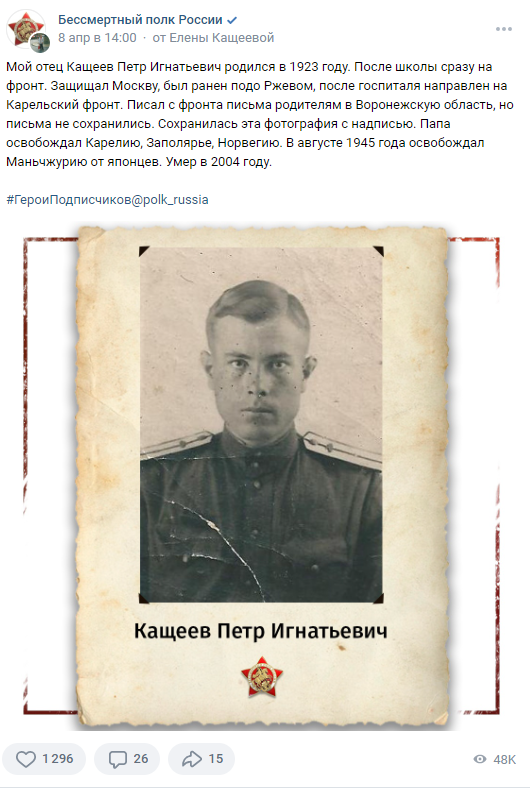 Чтобы присоединиться к акции необходимо:

оформить фотографию члена семьи – участника Великой Отечественной войны, труженика тыла, партизана, пионера-героя на сайте Бессмертного полка России  polkrf.ru;
поставить оформленную фотографию вместо аватара в своих социальных сетях – «Вконтакте», «Одноклассники» или в профиле Telegram’а;
поделиться историей своего Героя: рассказать на личных страницах о его судьбе и подвиге с хэштегом #нашБессмертныйполк.
polkr f.r u
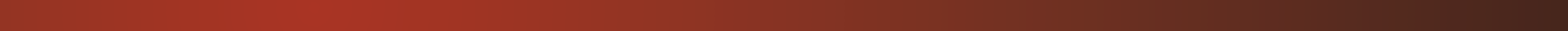 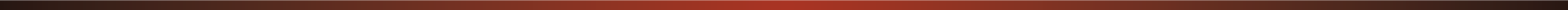 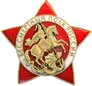 ФОРМАТЫ ПОЧТЕНИЯ ПАМЯТИ ГЕРОЕВ В ДЕНЬ ПОБЕДЫ
2023
ВСЕРОССИЙСКАЯ АКЦИЯ «ОКНА ПОБЕДЫ»
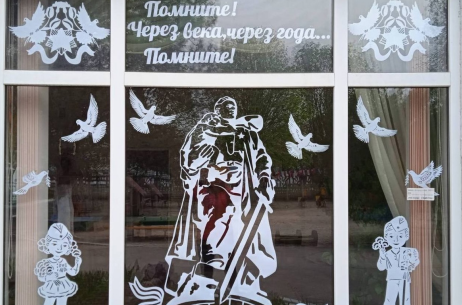 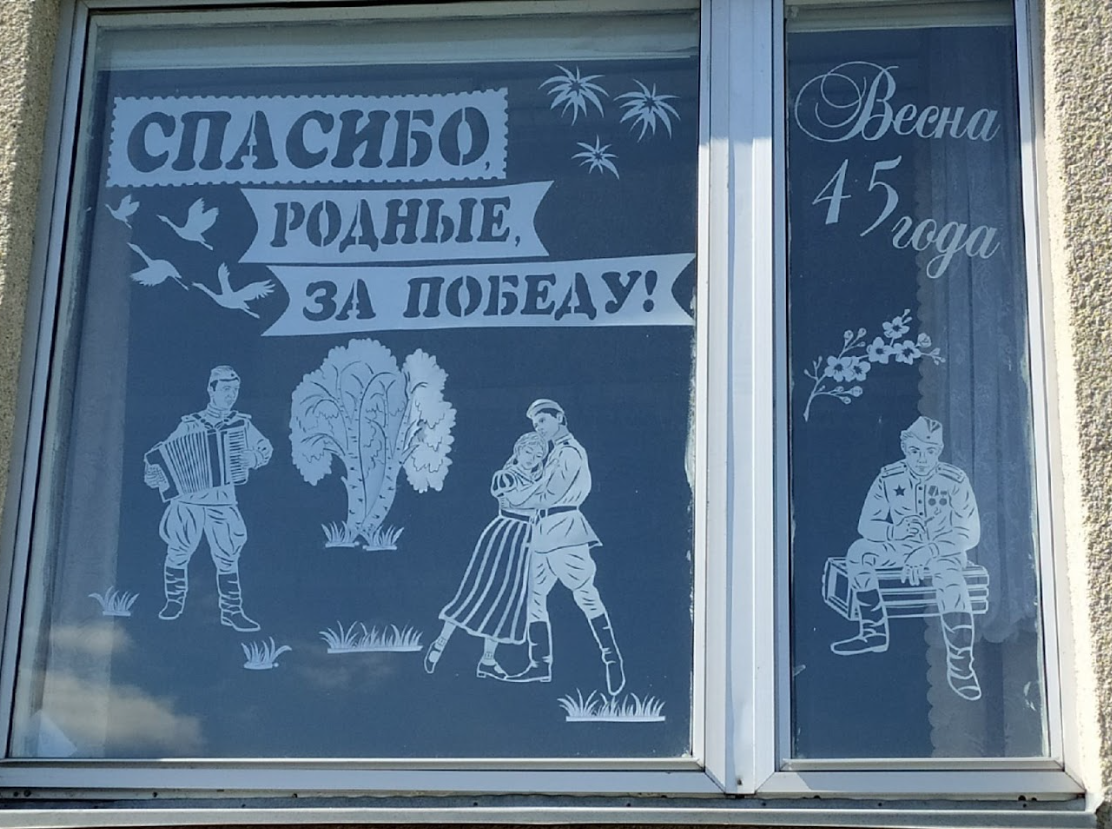 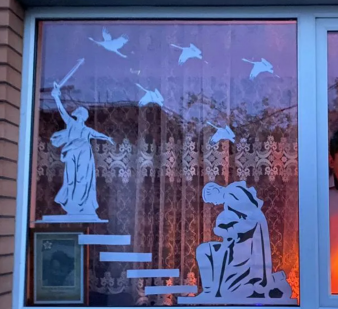 В ходе акции с 1 по 9 мая предлагаем каждому жителю России украсить окна своих квартир, домов, а также окна образовательных и других организаций символами Великой Победы – георгиевскими лентами, красными звездами, словами благодарности в адрес ветеранов.
polkr f.r u
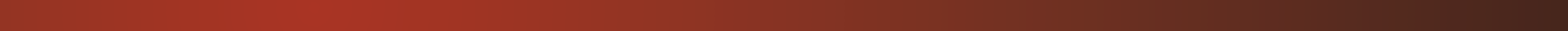 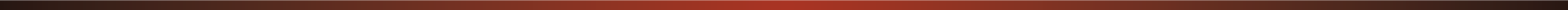 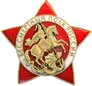 ФОРМАТЫ ПОЧТЕНИЯ ПАМЯТИ ГЕРОЕВ В ДЕНЬ ПОБЕДЫ
2023
ВСЕРОССИЙСКАЯ АКЦИЯ «ОКНА ПОБЕДЫ»
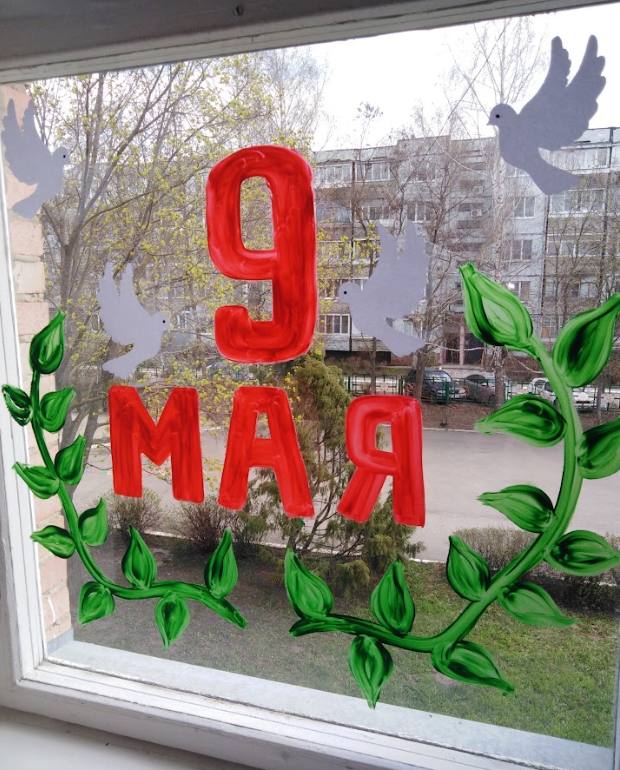 Для оформления окон можно самостоятельно нарисовать рисунок или воспользоваться готовыми трафаретами, которые «Движение первых» разместит в открытом доступе для использования. 

Приглашаем принять участие в онлайн-акции в группе «ВКонтакте» «Движения первых» по созданию трафаретов, и, возможно, ваш трафарет, украсит окна России в разных населенных пунктах страны.
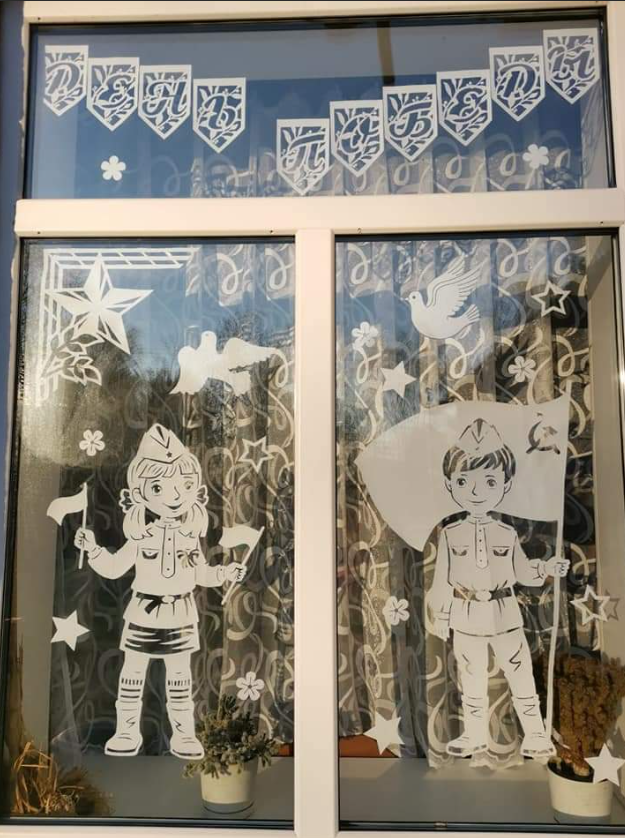 polkr f.r u
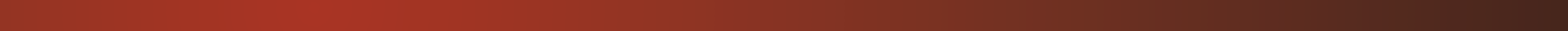